Time
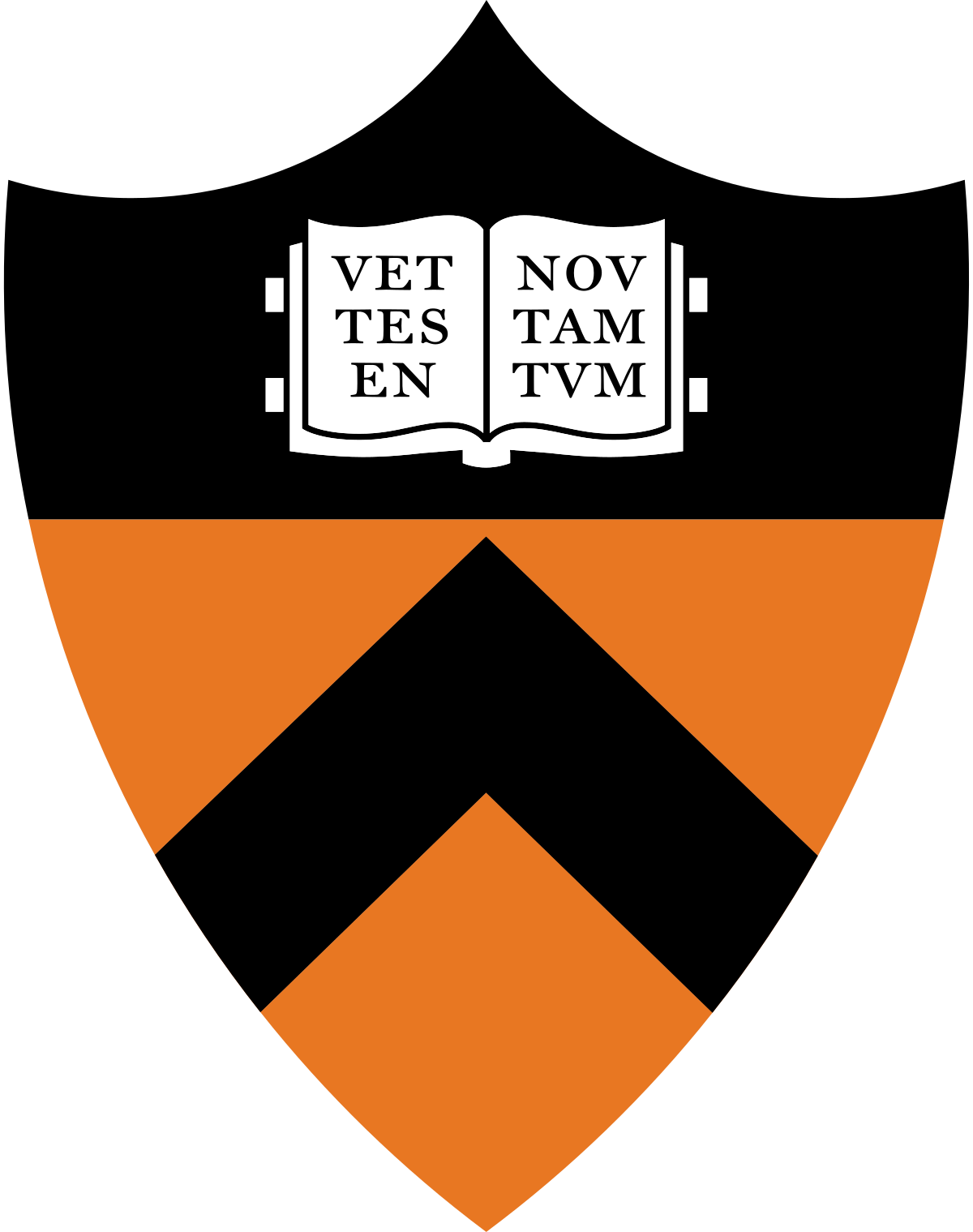 COS 418/518: Distributed Systems
Lecture 5

Wyatt Lloyd , Mike Freedman
Today
The need for time synchronization

“Wall clock time” synchronization

Logical Time: Lamport Clocks
2
A distributed edit-compile workflow
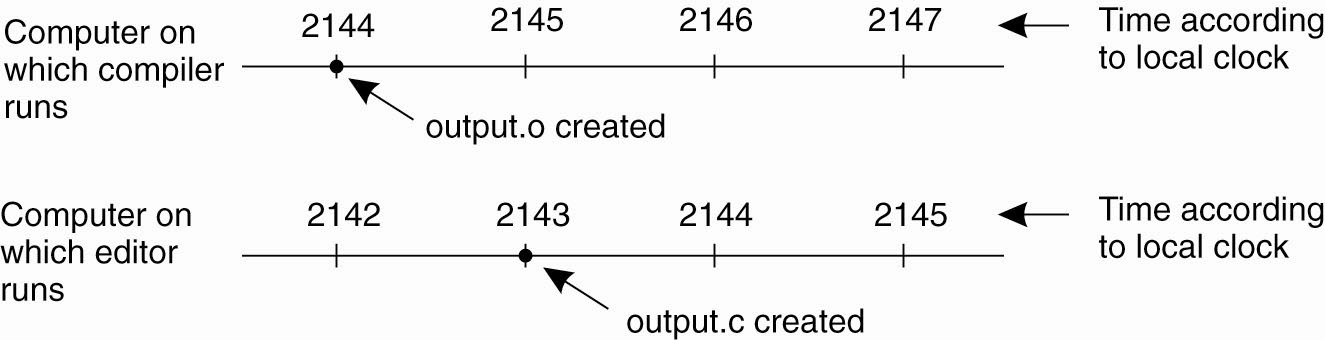 Physical time 
2143 < 2144  make doesn’t call compiler
Lack of time synchronization result – a possible object file mismatch
3
[Speaker Notes: [Or … use time to order operations, can have situations like:
Delete user at time 10
Someone else realizes whoops should still be a user
Re-add user at time 8
User will be deleted forever, which is not correct]]
What makes time synchronization hard?
Quartz oscillator sensitive to temperature, age, vibration, radiation
Accuracy ~one part per million
(one second of clock drift over 12 days)

The internet is:
Asynchronous: arbitrary message delays
Best-effort: messages don’t always arrive
4
Today
The need for time synchronization

“Wall clock time” synchronization
Cristian’s algorithm, NTP

Logical Time: Lamport clocks
5
Just use Coordinated Universal Time?
UTC is broadcast from radio stations on land and satellite (e.g., the Global Positioning System)
Computers with receivers can synchronize their clocks with these timing signals

Signals from land-based stations are accurate to about 0.1−10 milliseconds

Signals from GPS are accurate to about one microsecond
Why can’t we put GPS receivers on all our computers?
6
[Speaker Notes: Q: Why not GPS on everything?
 A: Expensive + GPS does not work inside buildings]
Synchronization to a time server
Suppose a server with an accurate clock (e.g., GPS-receiver)
Could simply issue an RPC to obtain the time:





But this doesn’t account for network latency
Message delays will have outdated server’s answer
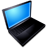 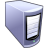 Server
Client
Time of day?
2:50 PM
Time ↓
7
Cristian’s algorithm: Outline
Server
Client
Client sends a request packet, timestamped with its local clock T1

Server timestamps its receipt of the request T2 with its local clock

Server sends a response packet with its local clock T3 and T2

Client locally timestamps its receipt of the server’s response T4
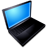 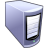 request:
T1
T1
T2
T3
T4
T2,T3
response:
How can the client use these timestamps to synchronize its local clock to the server’s local clock?
Time ↓
8
Cristian’s algorithm: Offset sample calculation
Server
Client
Goal: Client sets clock  T3 + 𝛿resp
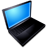 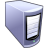 request:
Client samples round trip time (𝛿 )𝛿 = 𝛿req + 𝛿resp = (T4 − T1) − (T3 − T2)

But client knows 𝛿, not 𝛿resp
T1
T1
𝛿req
T2
T3
𝛿resp
Assume: 𝛿req ≈ 𝛿resp
T2,T3
T4
response:
Client sets clock  T3 + ½𝛿
Time ↓
9
Clock synchronization: Take-away points
Clocks on different systems will always behave differently
Disagreement between machines can result in undesirable behavior

NTP clock synchronization
Rely on timestamps to estimate network delays
100s 𝝁s−ms accuracy
Clocks never exactly synchronized

Often inadequate for distributed systems
Often need to reason about the order of events
10
[Speaker Notes: Will return to real-time w/ Spanner near the end of the class. Uses worst-case bounds on aggressively synchronized clocks in datacenters in its distributed systems design.]
Today
The need for time synchronization

“Wall clock time” synchronization
Cristian’s algorithm, NTP

Logical Time: Lamport clocks
11
Motivation: Multi-site database replication
A New York-based bank wants to make its transaction ledger database resilient to whole-site failures

Replicate the database, keep one copy in sf, one in nyc
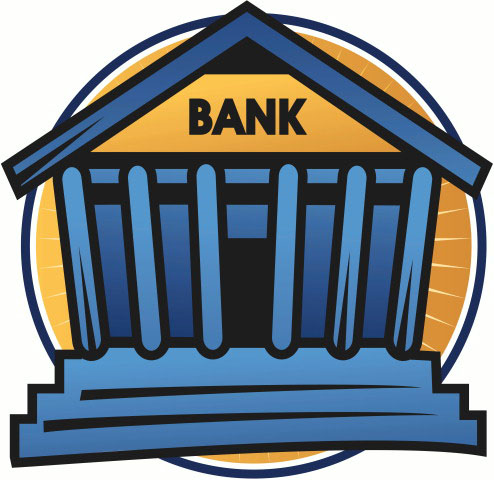 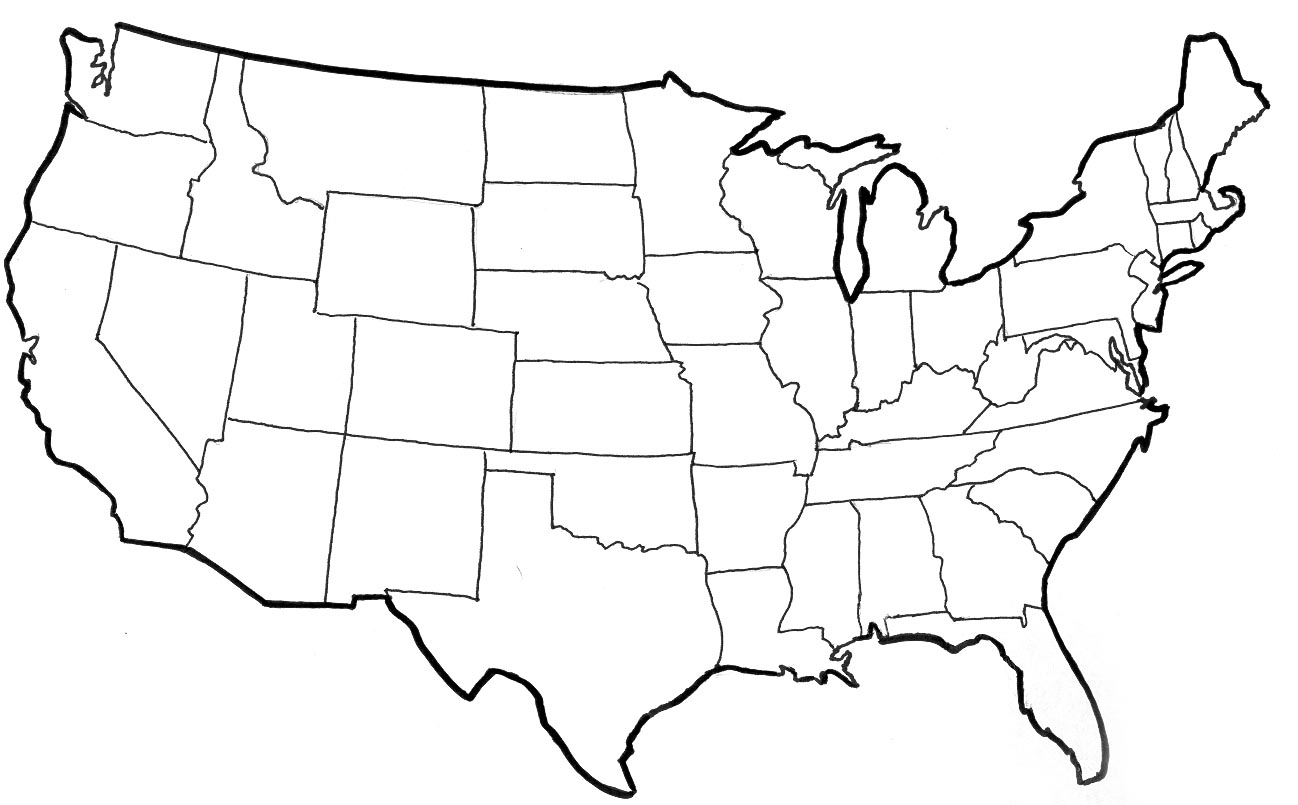 San Francisco
New York
12
The consequences of concurrent updates
Replicate the database, keep one copy in sf, one in nyc
Client sends reads to the nearest copy
Client sends update to both copies
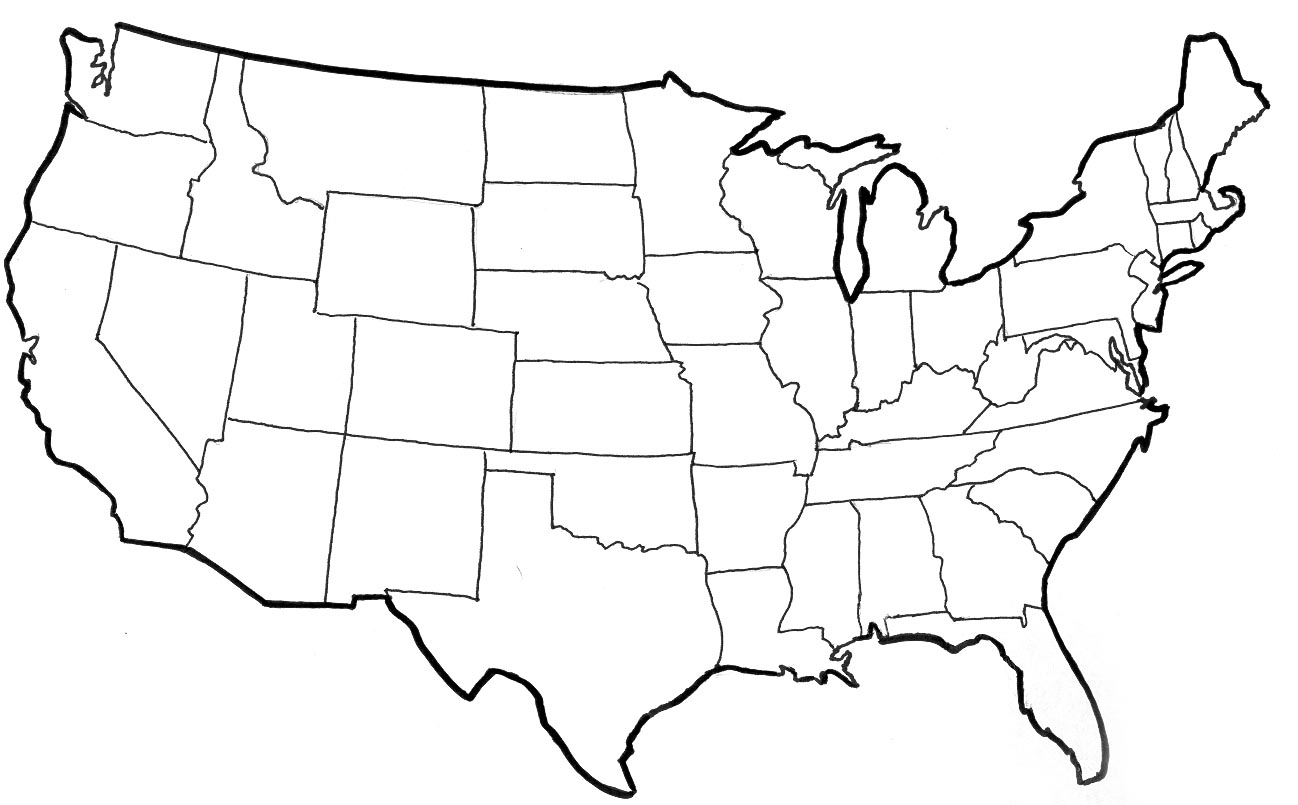 Inconsistent replicas!
Updates should have been performed in the same order at each copy
“Deposit
$100”
$1,000
$1,000
$1,010
$1,100
$1,110
$1,111
“Pay 1%
interest”
13
[Speaker Notes: Let’s try to use synchronized clocks to fix this!]
RFC 677 “The Maintenance of Duplicate Databases” (1975)
“To the extent that the communication paths can be made reliable, and the clocks used by the processes kept close to synchrony, the probability of seemingly strange behavior can be made very small. However, the distributed nature of the system dictates that this probability can never be zero.”
Idea: Logical clocks
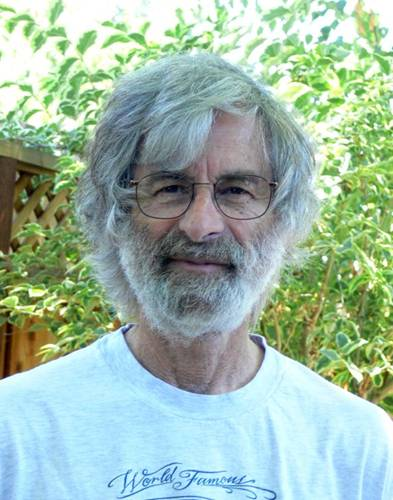 Landmark 1978 paper by Leslie Lamport

Insight: only the events themselves matter
Idea: Disregard the precise clock time
Instead, capture just a “happens before” relationship between a pair of events
15
Defining “happens-before” ()
Consider three processes: P1, P2, and P3

Notation: Event a happens before event b (a  b)
P2
P1
P3
Physical time ↓
16
Defining “happens-before” ()
Can observe event order at a single process
P2
P1
P3
a
b
Physical time ↓
17
Defining “happens-before” ()
If same process and a occurs before b, then a  b
P2
P1
P3
a
b
Physical time ↓
18
Defining “happens-before” ()
If same process and a occurs before b, then a  b

Can observe ordering when processes communicate
P2
P1
P3
a
b
c
Physical time ↓
19
Defining “happens-before” ()
If same process and a occurs before b, then a  b

If c is a message receipt of b, then b  c
P2
P1
P3
a
b
c
Physical time ↓
20
Defining “happens-before” ()
If same process and a occurs before b, then a  b

If c is a message receipt of b, then b  c

Can observe ordering transitively
P2
P1
P3
a
b
c
Physical time ↓
21
Defining “happens-before” ()
If same process and a occurs before b, then a  b

If c is a message receipt of b, then b  c

If a  b and b  c, then a  c
P2
P1
P3
a
b
c
Physical time ↓
22
Concurrent events
Not all events are related by 

a, d not related by  so concurrent, written as a || d
P1
P2
P3
a
d
b
c
Physical time ↓
23
Lamport clocks: Objective
We seek a clock time C(a) for every event a





Clock condition: If a  b, then C(a) < C(b)
Plan: Tag events with clock times; use clock times to make distributed system correct
24
The Lamport Clock algorithm
Each process Pi maintains a local clock Ci

Before executing an event, Ci  Ci + 1
P1
C1=0
P2
C2=0
P3
C3=0
a
b
c
Physical time ↓
25
The Lamport Clock algorithm
Before executing an event a, Ci  Ci + 1:

Set event time C(a)  Ci
P1
C1=1
P2
C2=0
P3
C3=0
C(a) = 1
a
b
c
Physical time ↓
26
The Lamport Clock algorithm
Before executing an event b, Ci  Ci + 1:

Set event time C(b)  Ci
P1
C1=2
P2
C2=0
P3
C3=0
C(a) = 1
a
C(b) = 2
b
c
Physical time ↓
27
The Lamport Clock algorithm
Before executing an event b, Ci  Ci + 1

Send the local clock in the message m
P1
C1=2
P2
C2=0
P3
C3=0
C(a) = 1
a
C(b) = 2
b
c
Physical time ↓
C(m) = 2
28
The Lamport Clock algorithm
On process Pj receiving a message m:

Set Cj and receive event time C(c) 1 + max{ Cj, C(m) }
P1
C1=2
P2
C2=3
P3
C3=0
C(a) = 1
a
C(b) = 2
C(c) = 3
b
c
Physical time ↓
C(m) = 2
29
Lamport Timestamps: Ordering all events
Break ties by appending the process number to each event:

Process Pi timestamps event e with Ci(e).i

C(a).i < C(b).j when:
C(a) < C(b), or C(a) = C(b) and i < j


Now, for any two events a and b, C(a) < C(b) or C(b) < C(a)
This is called a total ordering of events
30
Order all these events
P3
C3=0
P4
C3=0
P1
C1=0
P2
C2=0
a
b
d
f
h
c
e
i
Physical time ↓
g
Totally-Ordered Multicast
Goal: All sites apply updates in (same) Lamport clock order
Client sends update to one replica site j
Replica assigns it Lamport timestamp Cj . j

Key idea: Place events into a sorted local queue
Sorted by increasing Lamport timestamps
1.1
1.2
Example: P1’s
local queue:
$
%
 Timestamps
P1
32
Totally-Ordered Multicast (Almost correct)
On receiving an update from client, broadcast to others (including yourself)

On receiving an update from replica:
Add it to your local queue
Broadcast an acknowledgement message to every replica (including yourself)

On receiving an acknowledgement:
Mark corresponding update acknowledged in your queue

Remove and process updates everyone has ack’ed from head of queue
33
Totally-Ordered Multicast (Almost correct)
1.1
1.1
1.2
1.2
P1 queues $, P2 queues %

P1 queues and ack’s %
P1 marks % fully ack’ed

P2 marks % fully ack’ed
%
$
$
%
✔
✔
✔
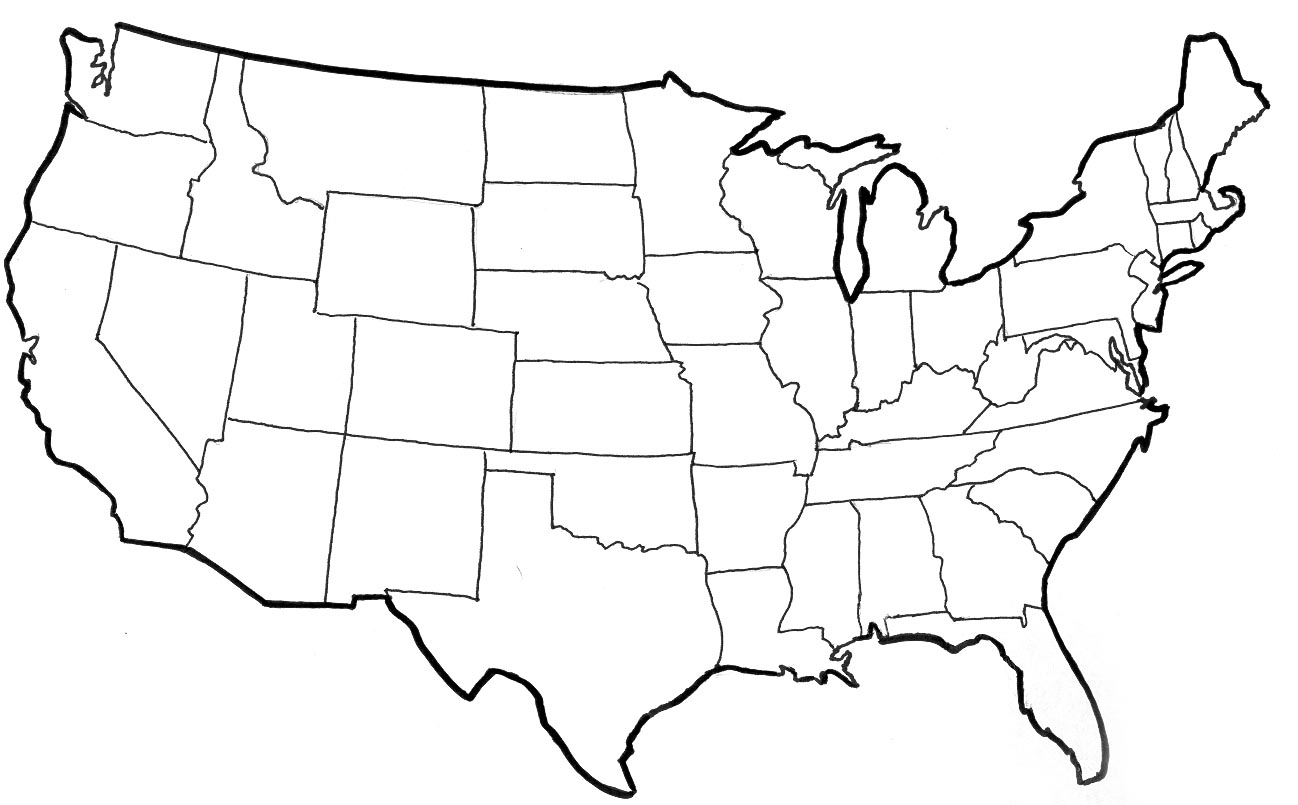 P2
P1
1.2
1.1
%
$
ack
%
%
✘  P2 processes %
(Acks to self not shown here)
34
Totally-Ordered Multicast (Correct version)
On receiving an update from client, broadcast to others (including yourself)

On receiving or processing an update:
Add it to your local queue, if received update
Broadcast an acknowledgement message to every replica (including yourself) only from head of queue

On receiving an acknowledgement:
Mark corresponding update acknowledged in your queue

Remove and process updates everyone has ack’ed from head of queue
35
Totally-Ordered Multicast (Correct version)
1.1
1.1
1.2
1.2
%
$
$
%
✔
✔
✔
✔
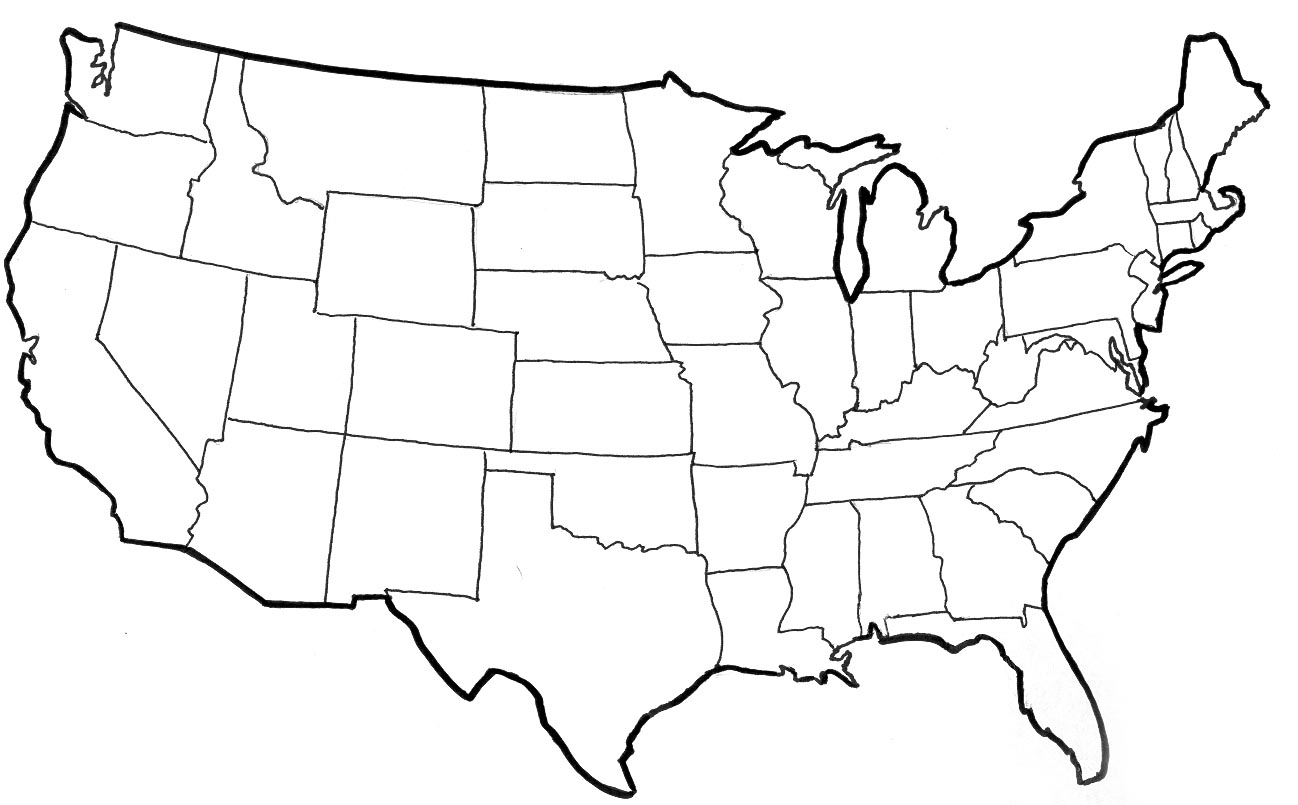 P2
1.2
P1
1.1
%
$
ack
%
$
ack
$
$
%
%
(Acks to self not shown here)
36
So, are we done?
Does totally-ordered multicast solve the problem of multi-site replication in general?

Not by a long shot!  

Our protocol assumed:
No node failures
No message loss
No message corruption
All to all communication does not scale
Waits forever for message delays (performance?)
37
Take-away points: Lamport clocks
Can totally-order events in a distributed system: that’s useful!
We will see an application of Lamport clocks for totally-ordered multicast next time

But: while by construction, a  b implies C(a) < C(b),
The converse is not necessarily true:
C(a) < C(b) does not imply a  b (possibly, a || b)
Can’t use Lamport timestamps to infer causal relationships between events
38